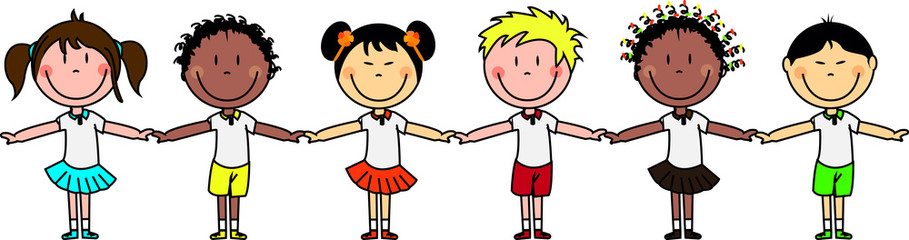 DANSES TRADITIONNELLES

CYCLE 1 et CYCLE 2
Sabine TAVOSO CPC EPS  2017 2018
OBJECTIFS DE LA FORMATION
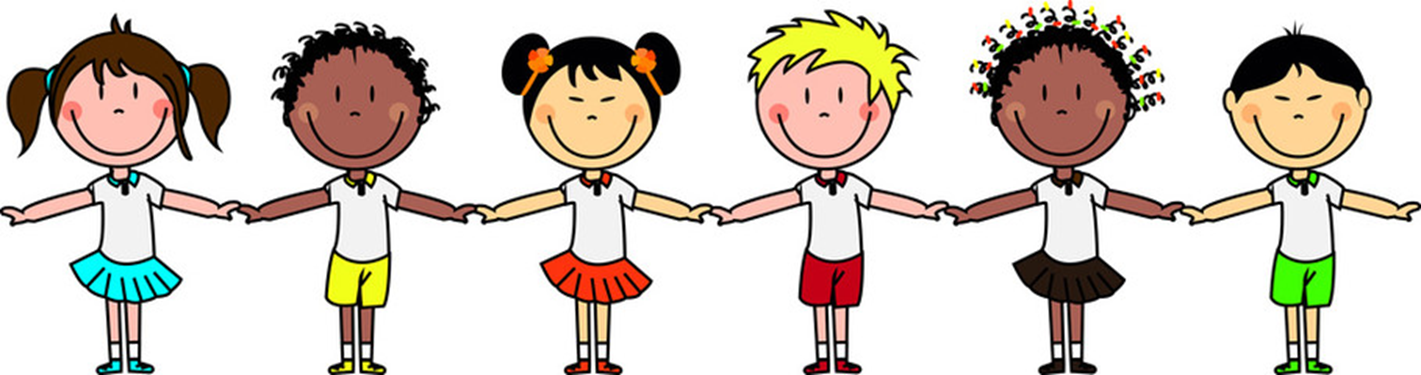 Sabine TAVOSO CPC EPS  2017 2018
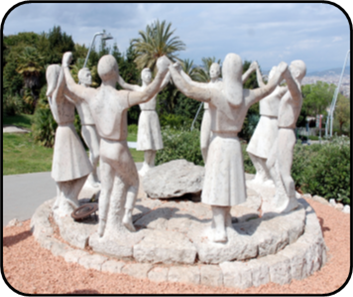 LA DANSE TRADITIONNELLE
C’EST QUOI?
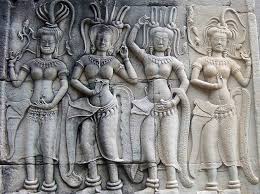 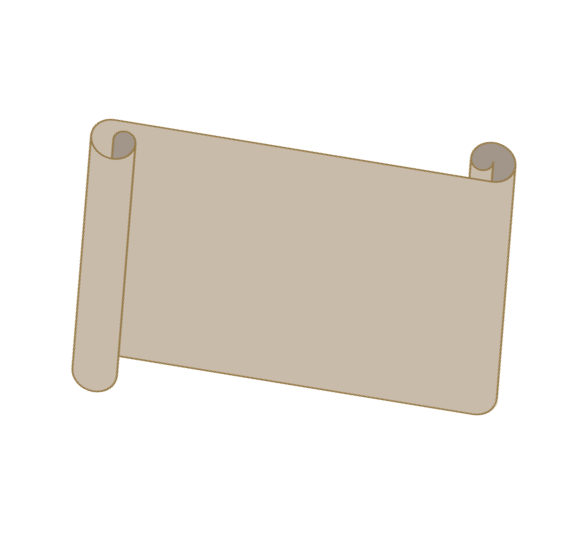 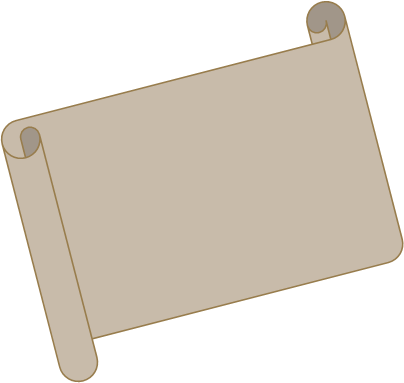 Tradition
Héritage du passé NI figé 
NI immuable
Origine: tout un chacun participe
Faire danser une communauté par imitation et répétition
Accessibilité et relative facilité
Manifestation 
Artistique 
des hommes
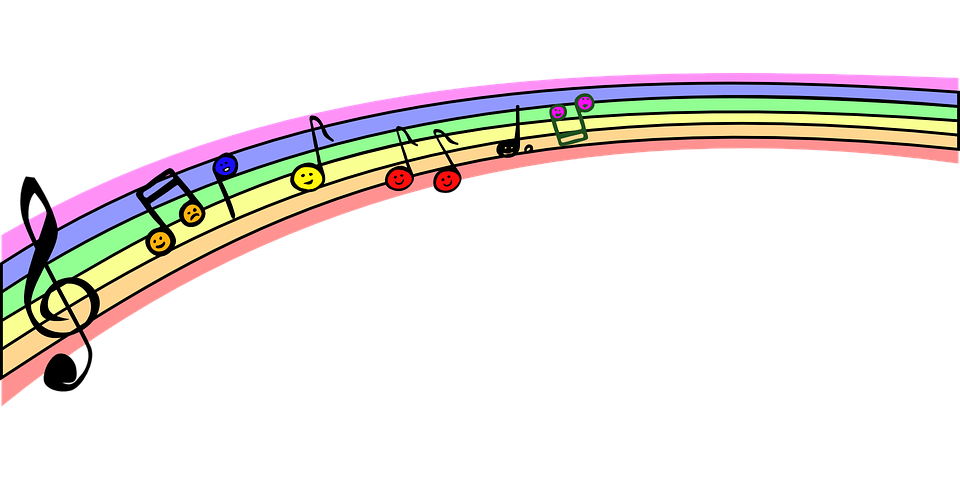 Sabine TAVOSO CPC EPS  2017 2018
POURQUOI ENSEIGNER LA DANSE TRADITIONNELLE A L’ECOLE ?
Du point de vue moteur, cognitif et affectif
Pour développer des compétences sociales et civiques
Pour favoriser le développement de la
    motricité́  
 Pour favoriser la structuration de l’espace 
 Pour favoriser l’enrichissement du langage 
    oral
 Pour apprendre à contrôler ses émotions
 Pour prendre du plaisir
Égalité filles/garçons
 Pour favoriser l’intégration au groupe
Du point de vue de la culture humaniste 
du rapport au monde
Pour approcher des références culturelles 
    et artistiques
Du point de vue artistique
Pour constituer une première approche
    musicale basée sur l’écoute et la
    reconnaissance de mélodies et de rythmes
    simples
 Pour passer d’une imitation à une création
   guidée
Parce que c’est varié et adapté aux enfants
Sabine TAVOSO CPC EPS  2017 2018
LA DANSE TRADITIONNELLE A L’ECOLE QUE DISENT LES PROGRAMMES ?
CYCLE 1
LES 5 DOMAINES D’APPRENTISSAGE 
Mobiliser le langage dans toutes ses dimensions
 Agir, s’exprimer, comprendre à travers l’activité physique
 Agir, s’exprimer, comprendre à travers les activités artistiques
 Construire les premiers outils pour structurer sa pensée
 Explorer le monde
Sabine TAVOSO CPC EPS  2017 2018
LA DANSE TRADITIONNELLE A L’ECOLE QUE DISENT LES PROGRAMMES ?
CYCLE 2
5 Compétences à travailler en lien avec les 5 domaines du socle
Développer sa motricité et construire un langage du corps / Domaine 1 Socle
S’approprier seul ou à plusieurs par la pratique, les méthodes et les outils pour apprendre / Domaine 2 Socle
Partager des règles, assumer des rôles et des responsabilités pour apprendre à vivre ensemble / Domaine 3 Socle
Apprendre à entretenir sa santé par une activité physique régulière / Domaine 4 Socle
S’approprier une culture physique sportive et artistique / Domaine 5 Socle
Sabine TAVOSO CPC EPS  2017 2018
CONCLUSION 
LA DANSE TRADITIONNELLE EST ……
STRUCTURANTE
SOCIALE
TOLERANTE
CREATRICE
LUDIQUE
REPETITIVE
POETIQUE
PERMETTRE A TOUS DE DANSER ENSEMBLE AVEC PLAISIR
Sabine TAVOSO CPC EPS  2017 2018
RESSOURCES
Groupes EPS départemental 77 : site de la DSDEN, groupe EPS, 6X6 (mise en œuvre de 6 situations / 6 séances dans les différentes APSA élémentaire et maternelle)
 Document complet Danses Traditionnelles USEP 75.
Danses collectives à l’école maternelle une démarche d’apprentissage, Régine Béhague et Sylvie Rost (CPC ESP 68)
Réseau CANOPE Si on dansait, les enfants ? Michel Taffard, Alain Bedos, Jacques Vanhuysse, Marie-Claude Meuris, Jean-Paul Landais (tous les cycles), CD-Rom, DVD vidéo, Toutes les composantes des danses sont expliquées : démonstration des pas, forme musicale, forme chorégraphique, niveau de difficulté, compétences à travailler…
Site Académique de Metz Sud (vidéos, supports musicaux, fiches structures des danses, fichiers MP3)
Sabine TAVOSO CPC EPS  2017 2018